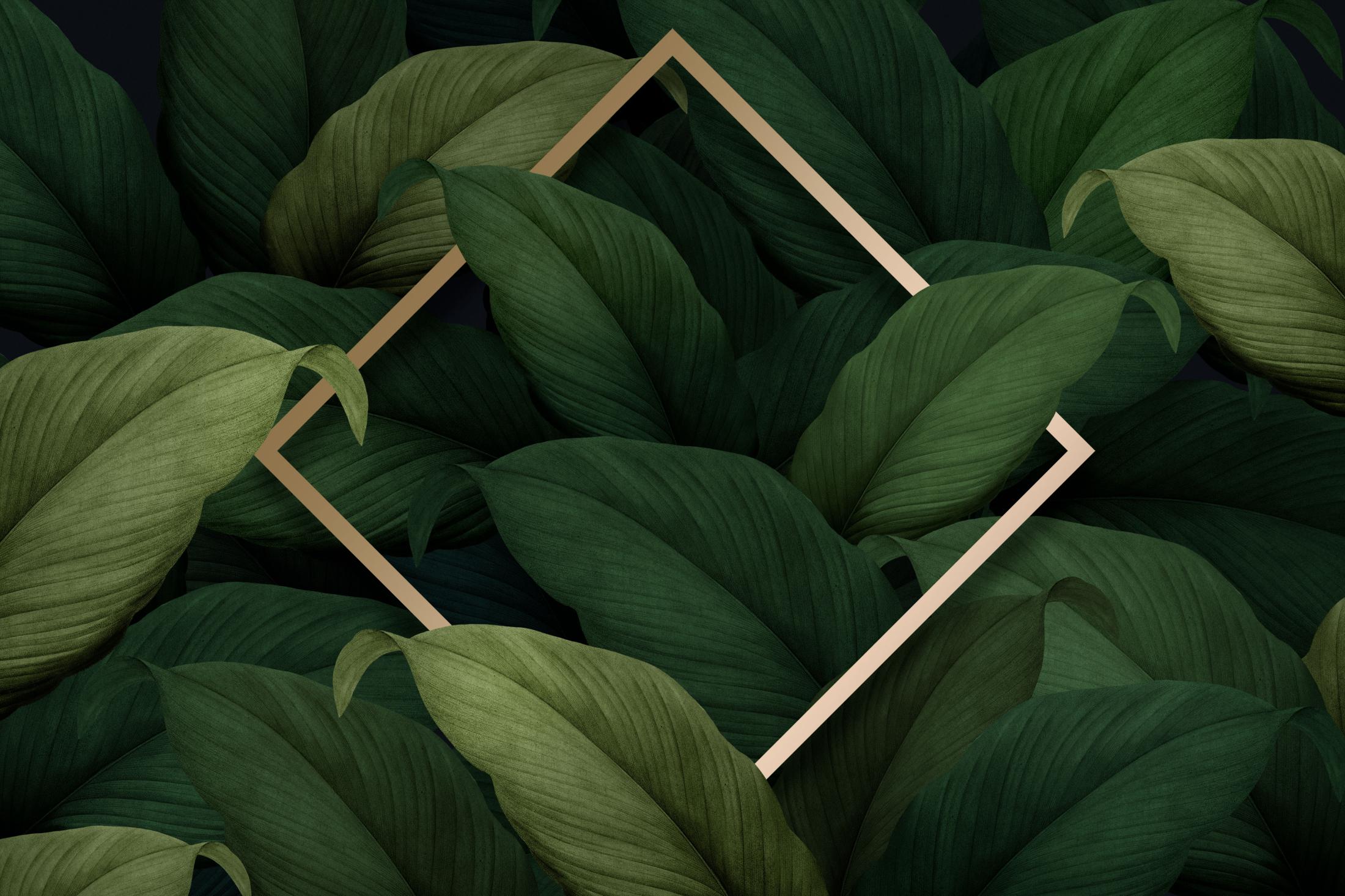 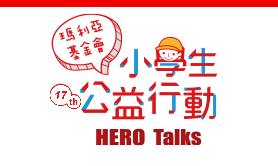 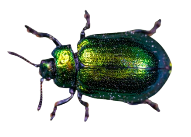 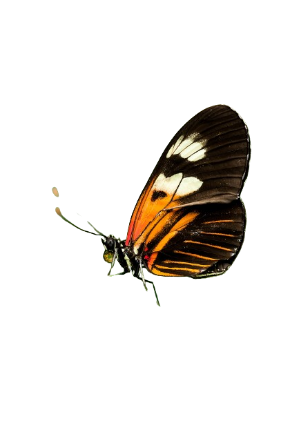 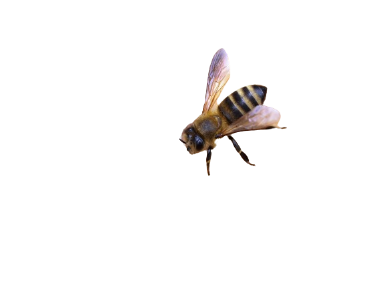 蟲蟲危機
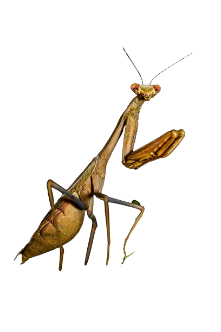 BUGS    CRISIS
第17屆小學生公益行動 HERO Talks
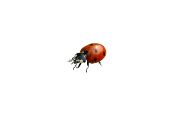 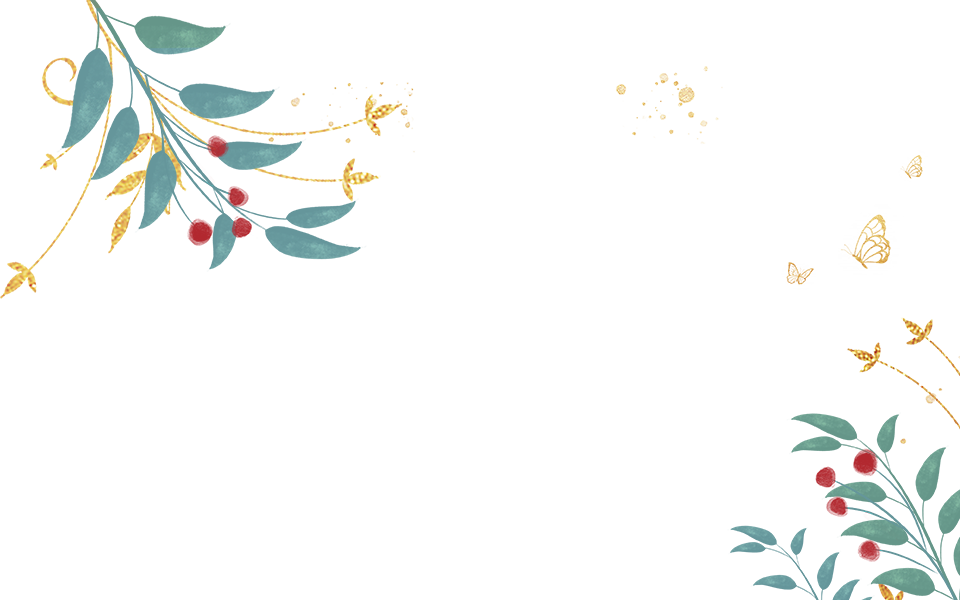 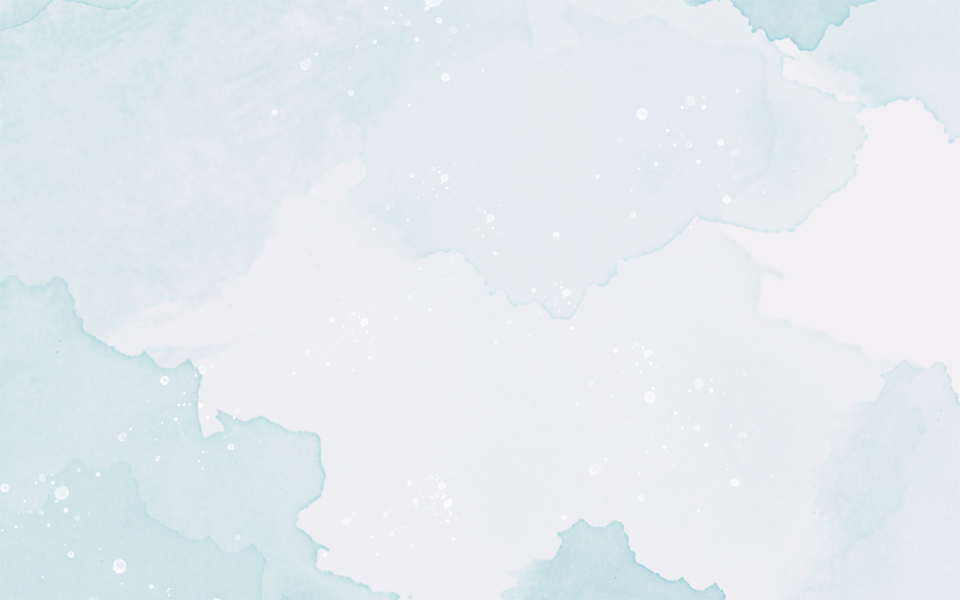 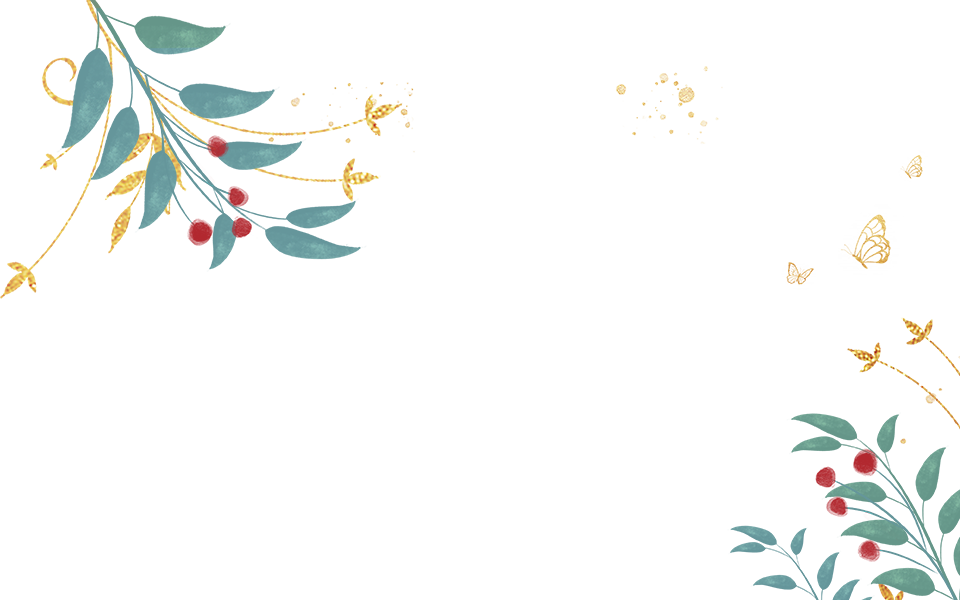 團隊成員
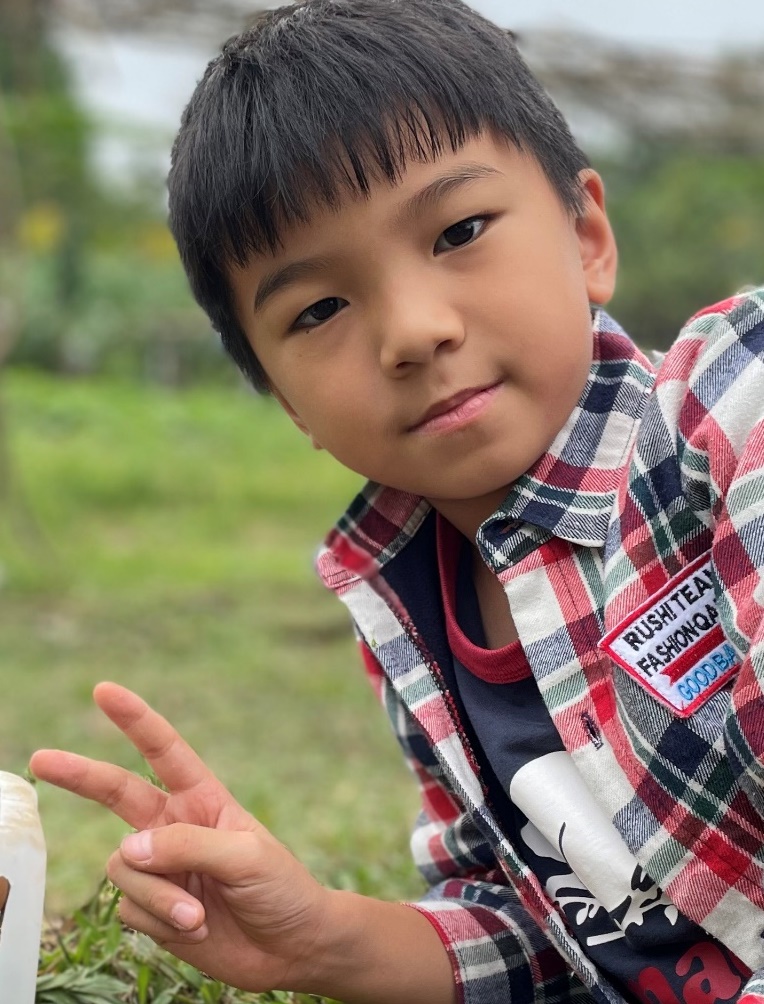 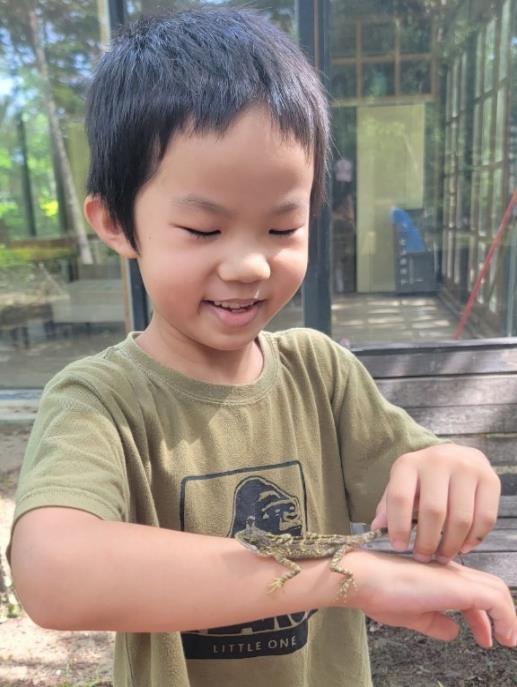 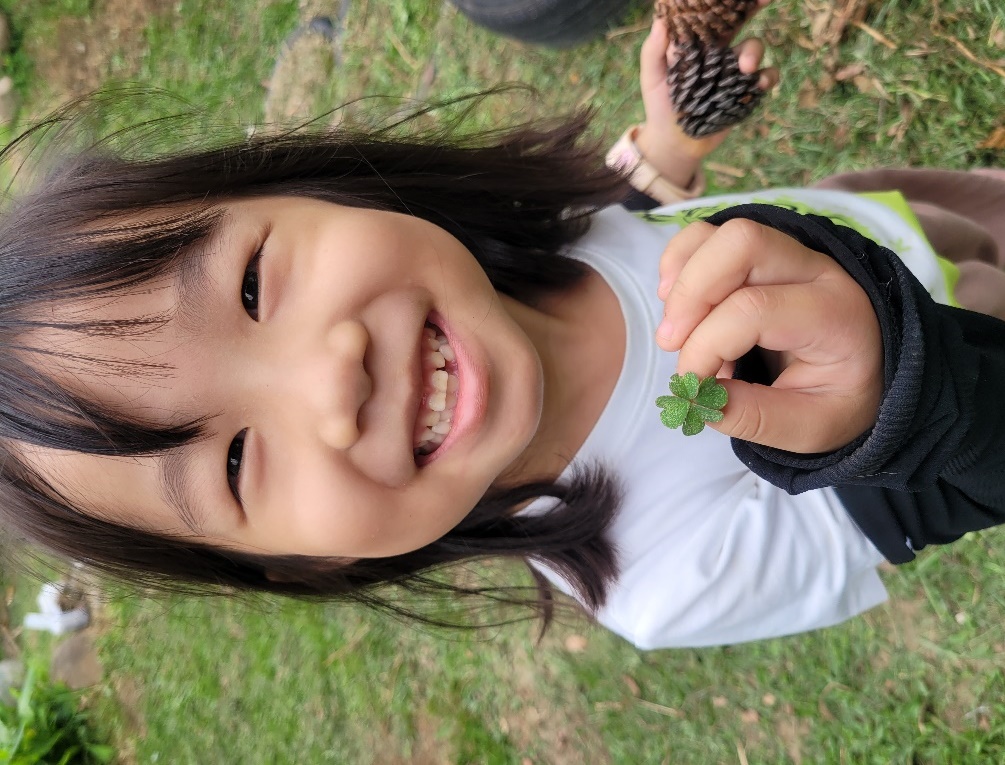 三年四班
陳冠甫
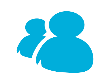 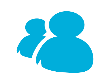 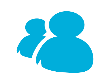 一年三班
周楷硯
一年四班
陳宣菲
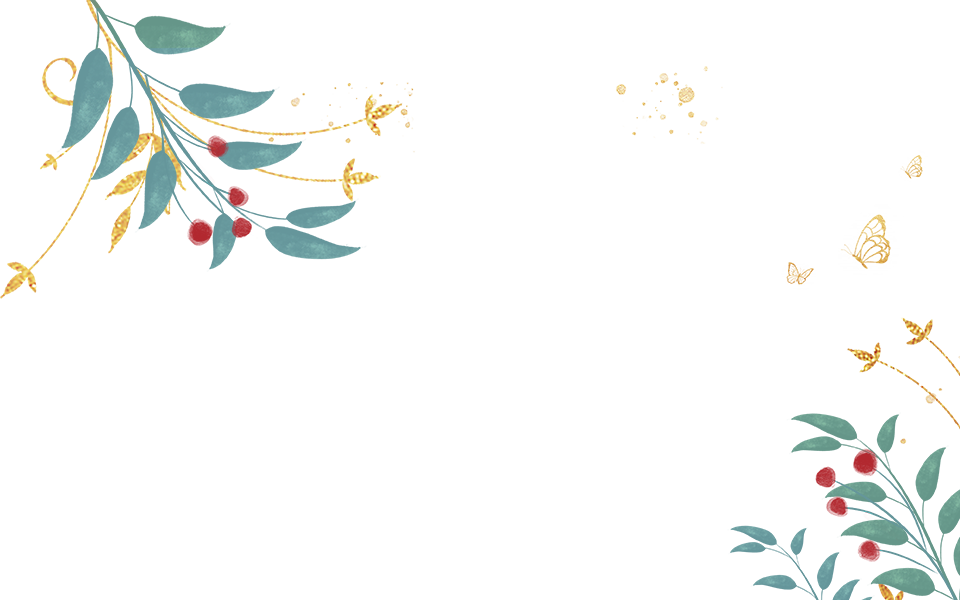 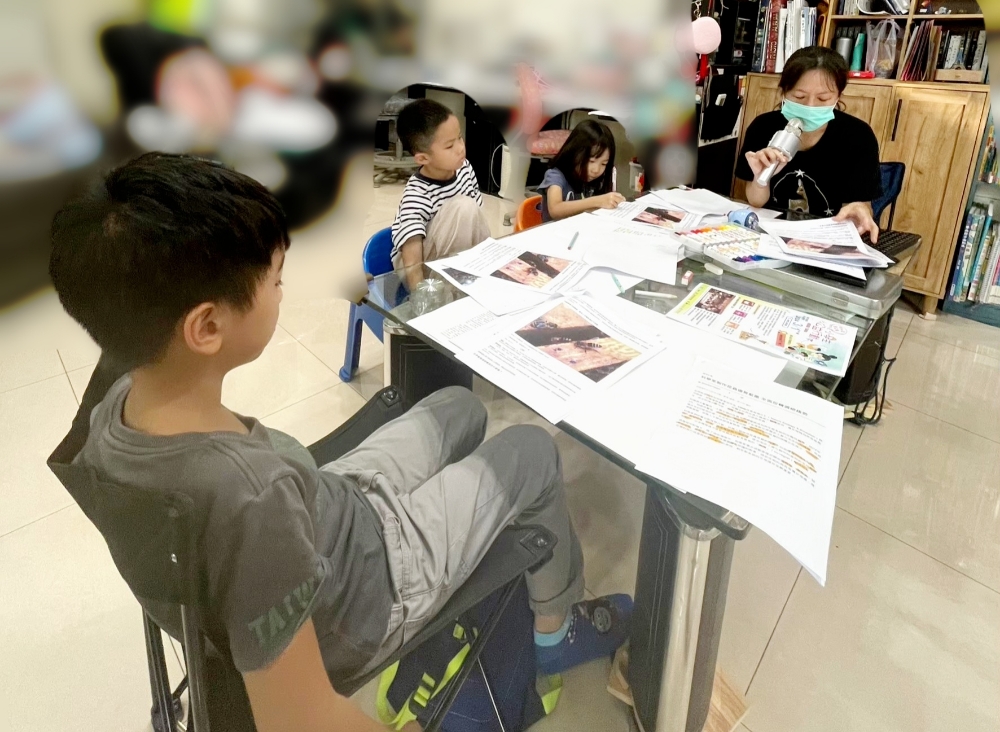 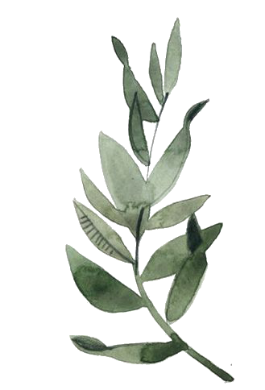 一切的行動  
          從家啟程…
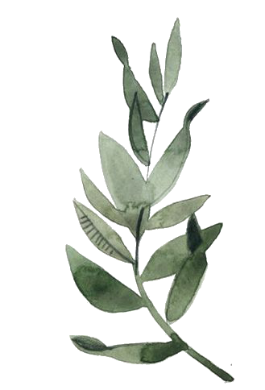 Start From Home
繪製心智圖擬定行動
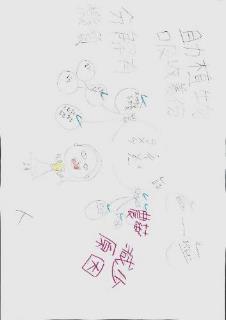 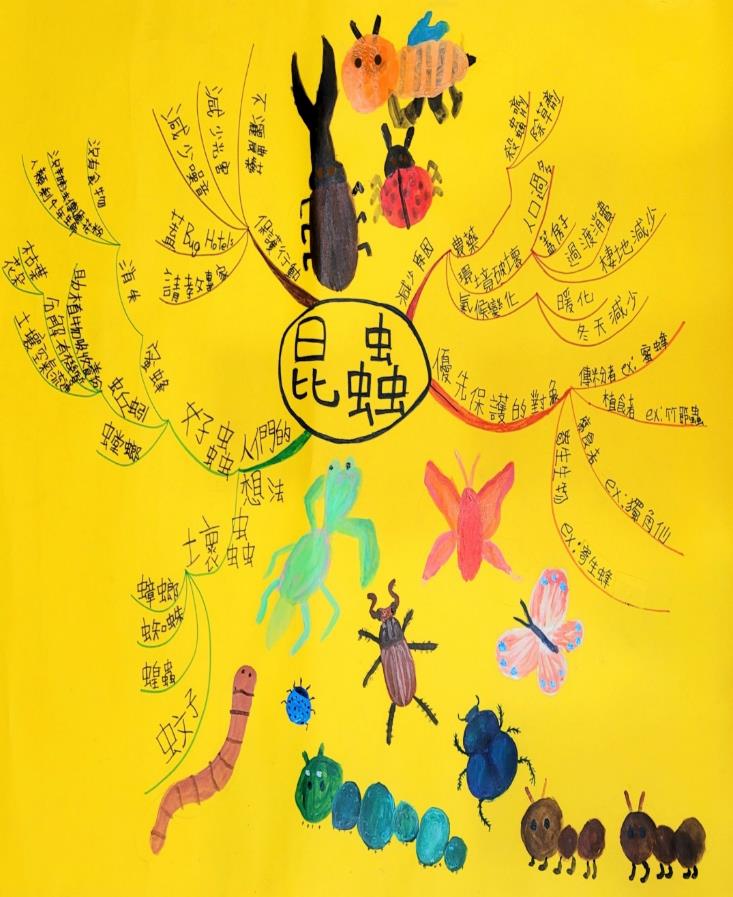 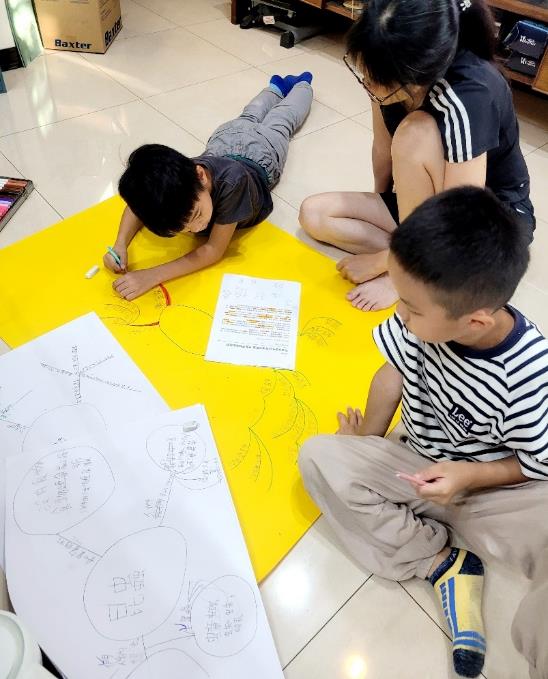 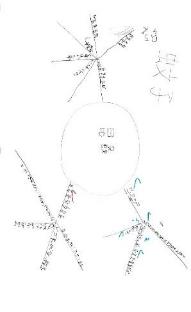 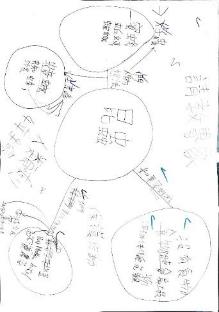 讀完資料，畫出各自的心智圖，
最後統整內容成一張心智圖
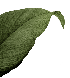 03
我們做好囉!
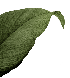 01
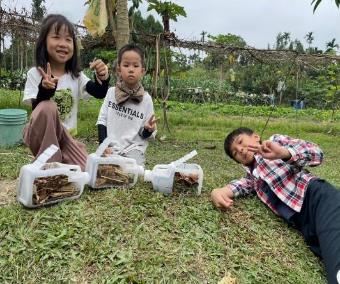 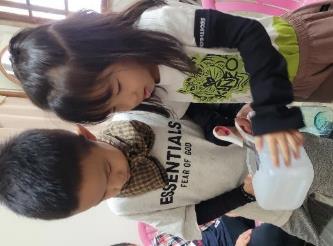 製作
Bug Hotels (小)
來製作。
使用回收牛奶瓶
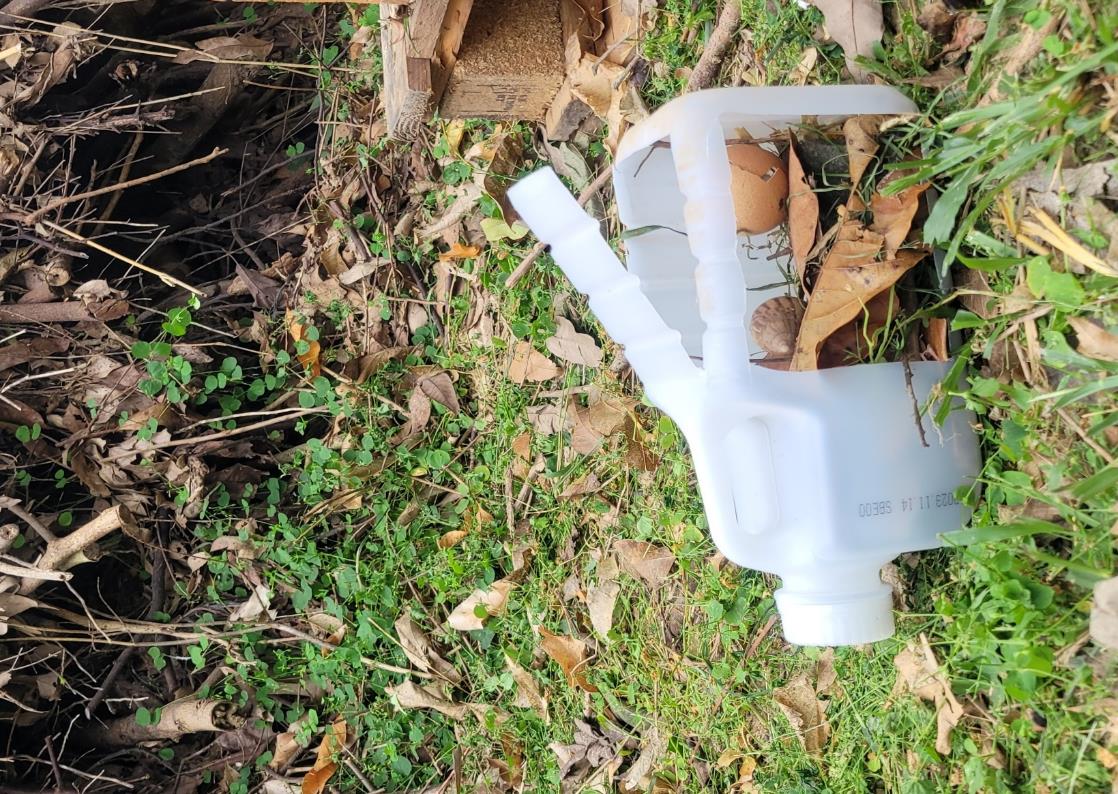 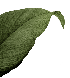 04
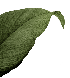 02
大開口自由進出
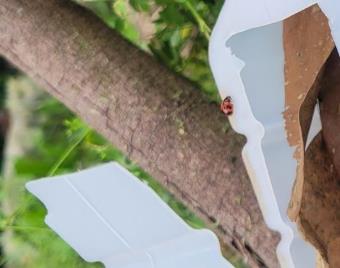 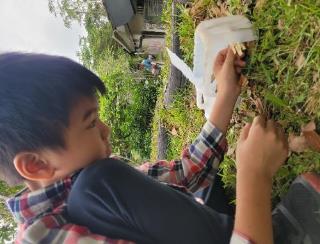 什麼蟲蟲會光臨呢?
利用周圍素材。
小瓢蟲來了 !
放入土、樹葉、樹枝、樹果、雜草
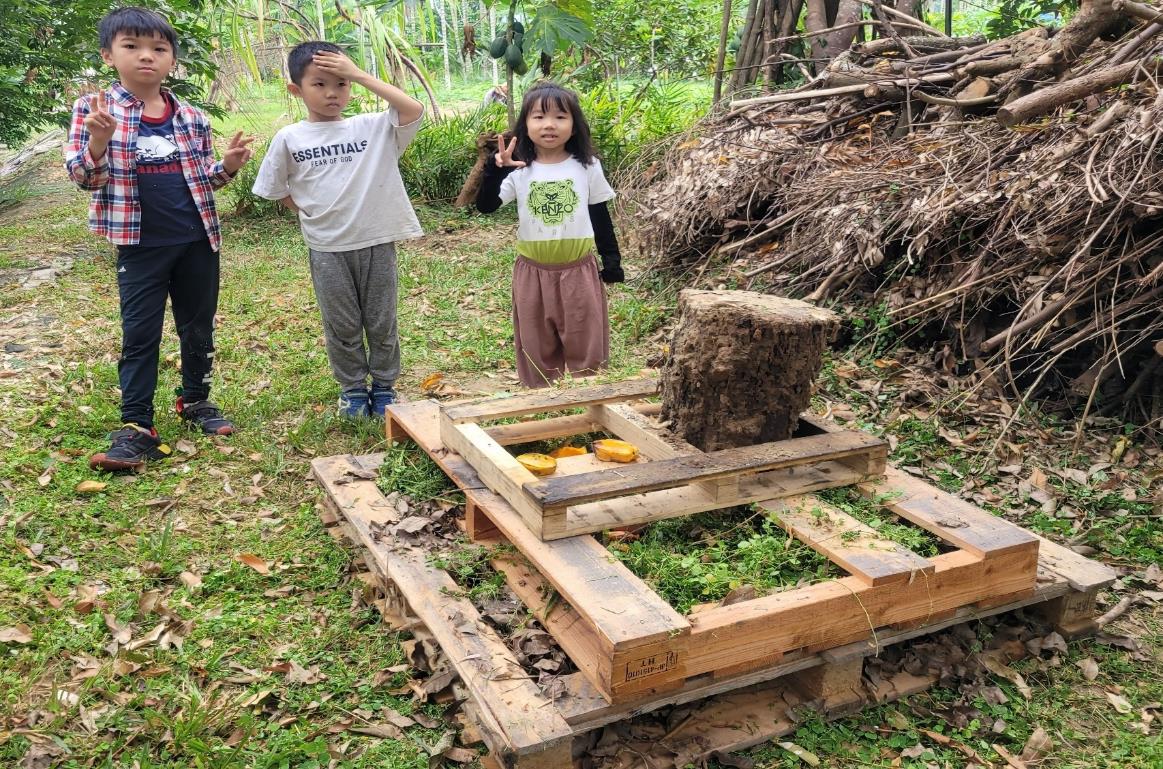 製作Bug Hotel(大)
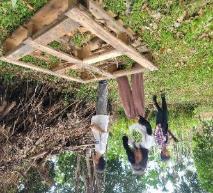 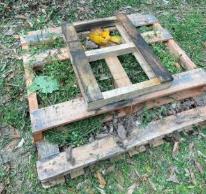 第三層:腐木、果皮
第二層:雜草
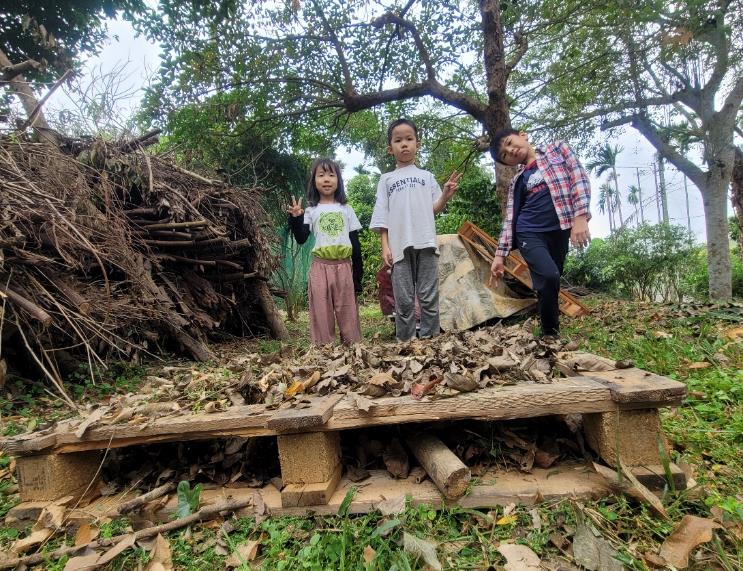 廢棄木棧板再利用
第一層:樹葉、樹枝
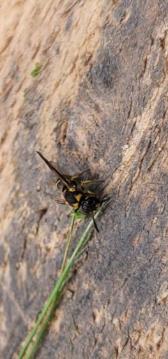 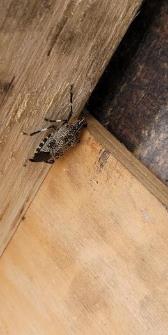 土蜂來囉!
椿象來囉!
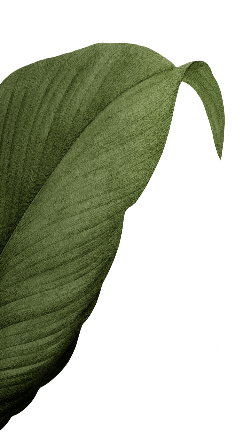 訪談專家前的準備
統整訪問稿
03
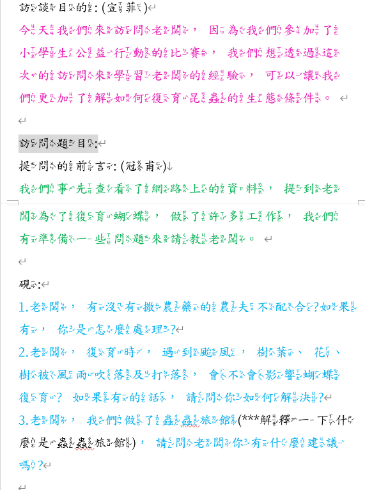 構思訪談稿與問題
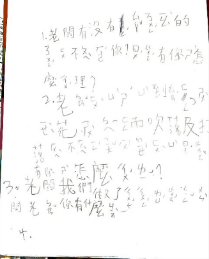 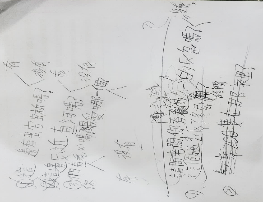 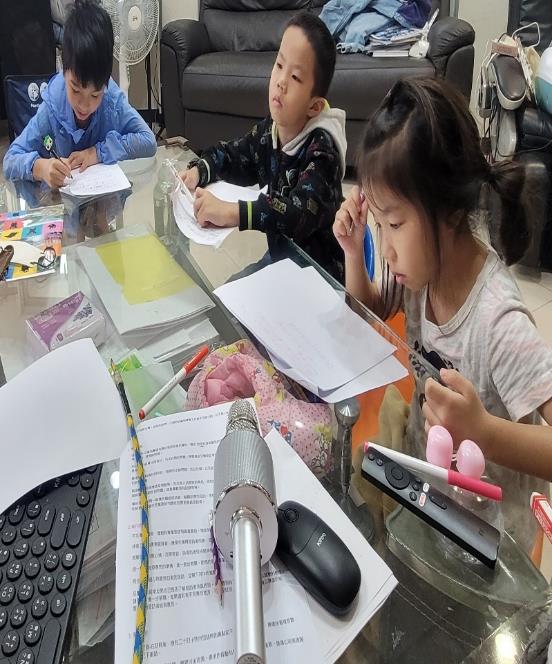 01
02
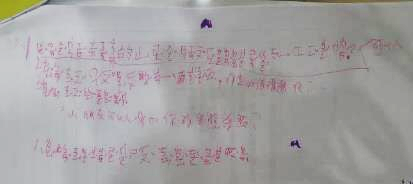 要想出開放性問題不簡單!
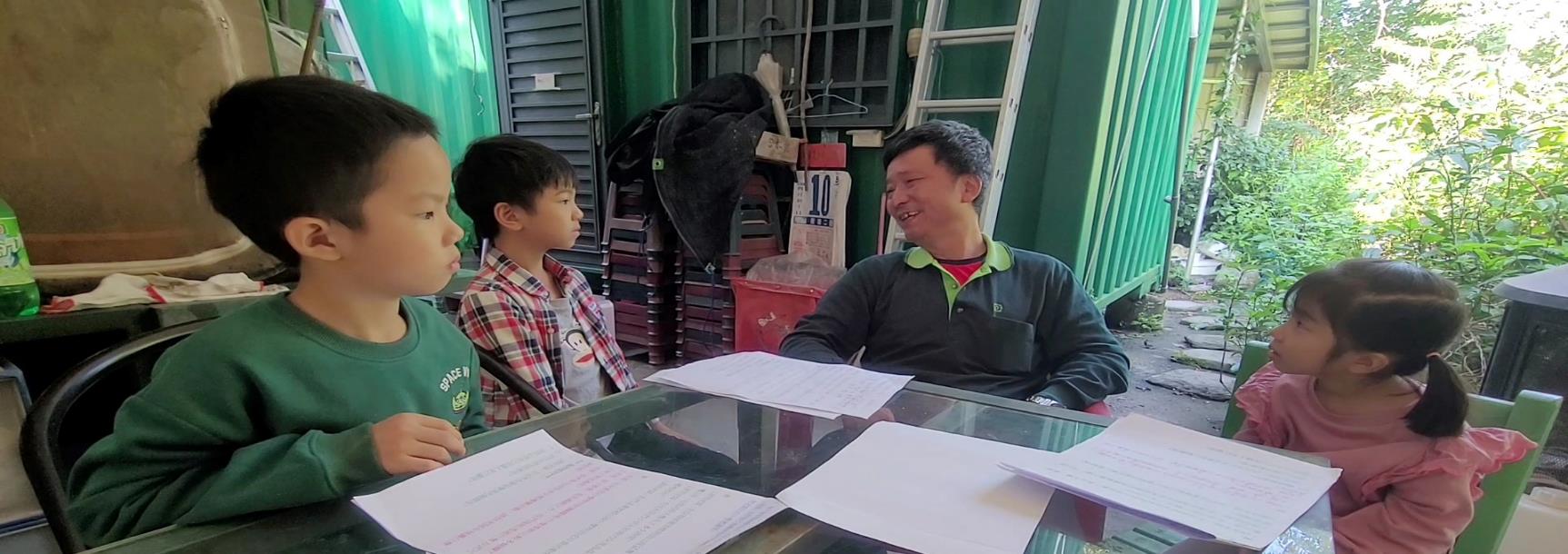 陳良庸先生
訪問生態復育專家
3
學習了許多寶貴的經驗與知識
探索生態復育秘密基地
1
2
3
發現豐富多樣的昆蟲
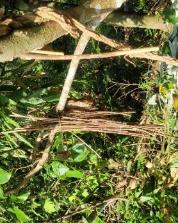 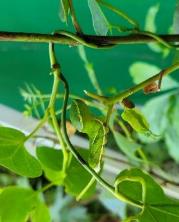 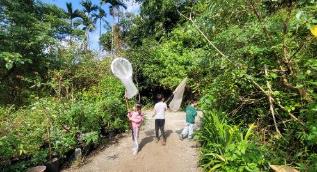 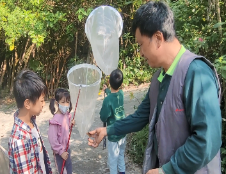 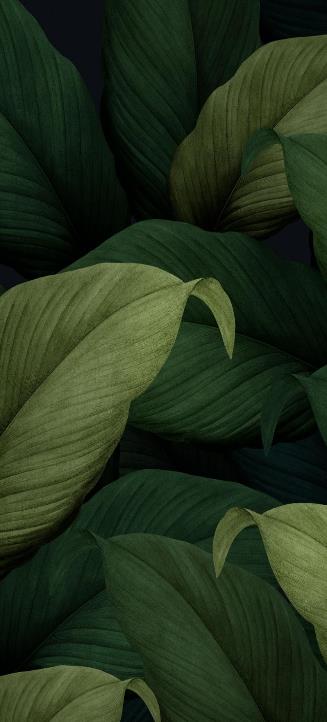 學校也安排於童軍活動時，大家一起
動手種植蜜源植物
創造昆蟲食物來源
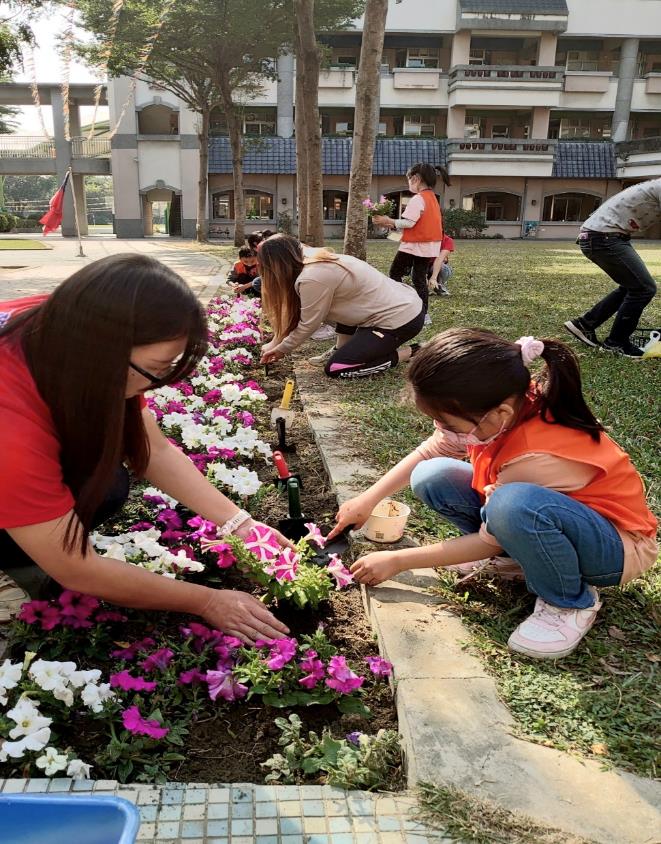 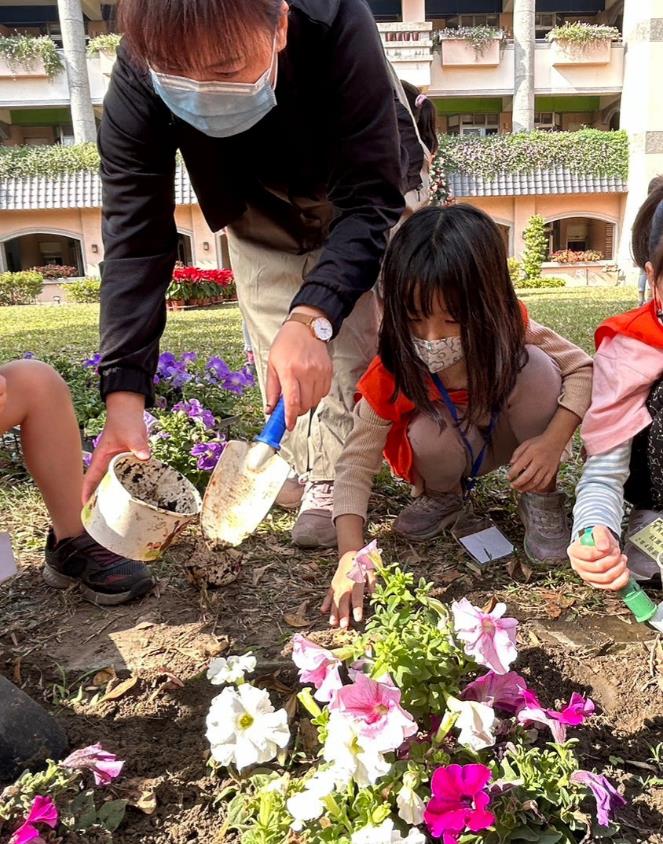 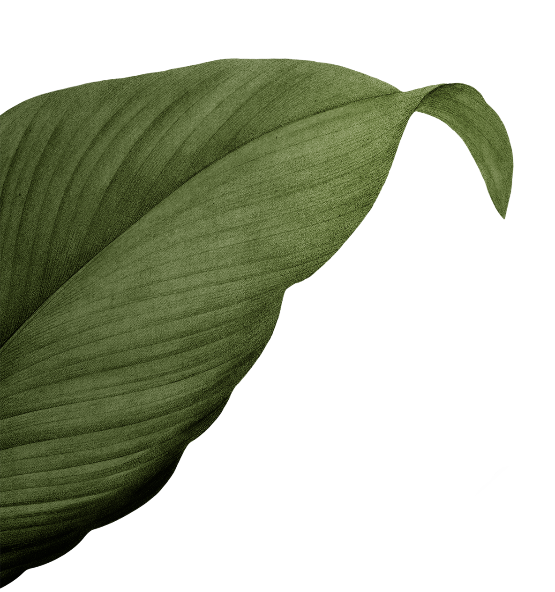 入班宣導與分享行動成果
突破緊張，挑戰成功!
為宣導昆蟲的重要性，認真排練
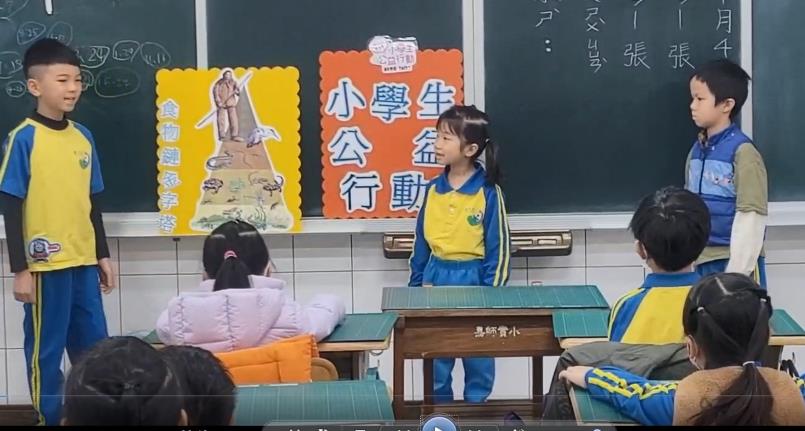 製作入班看板
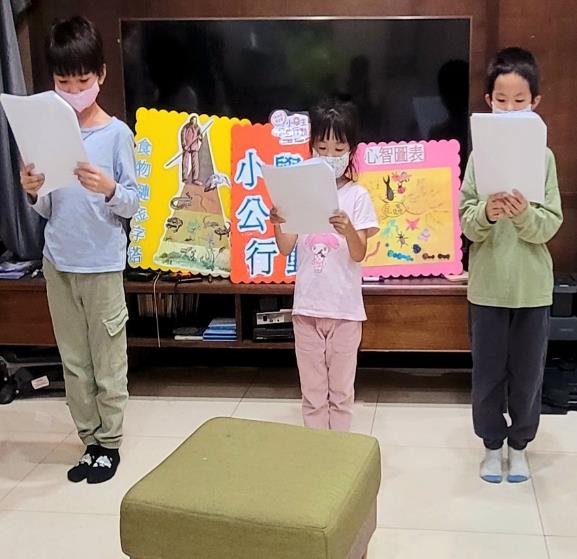 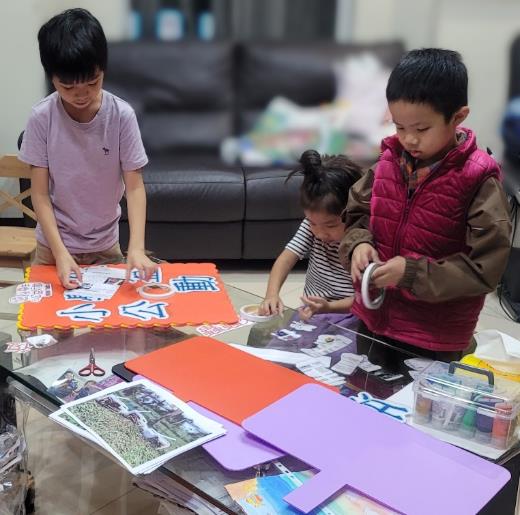 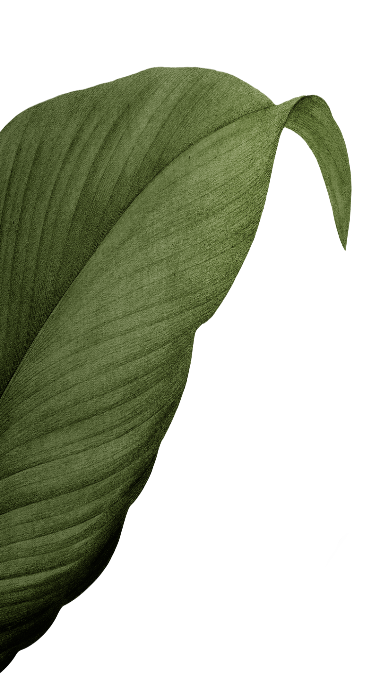 [Speaker Notes: 模板来自于： 第一PPT https://www.1ppt.com/]
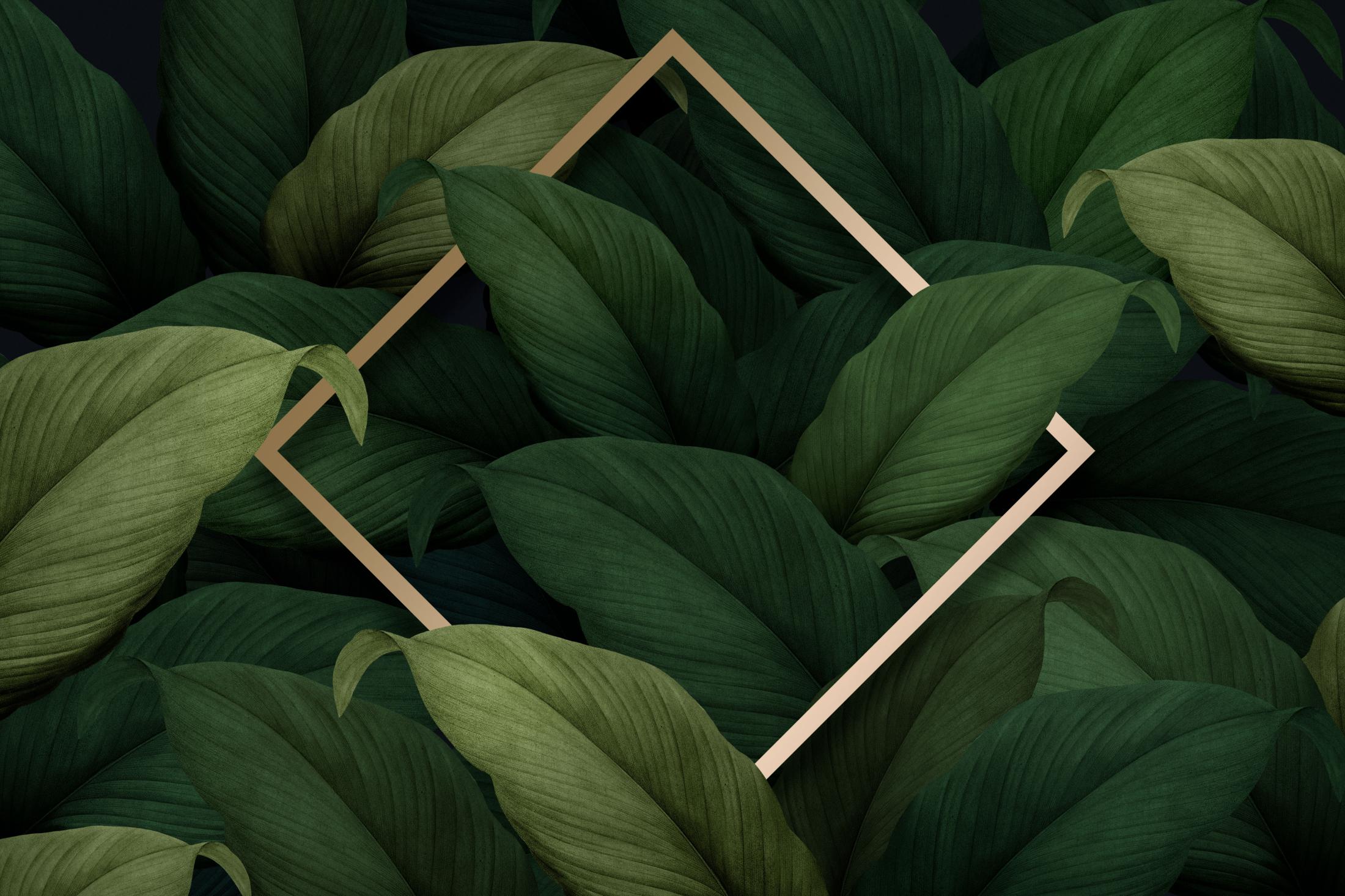 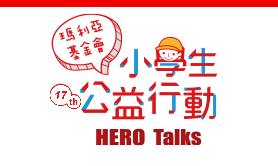 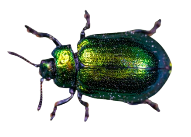 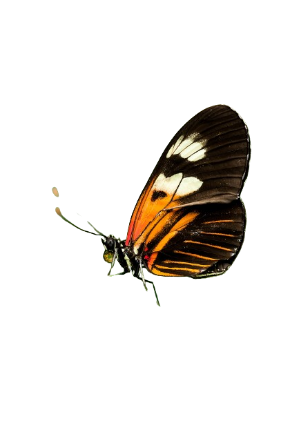 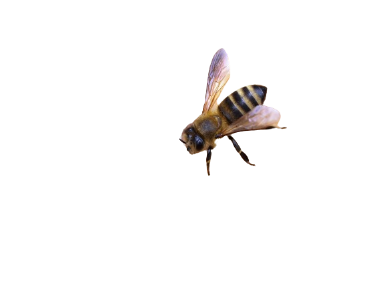 Thank you!
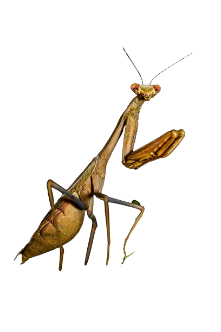 第17屆小學生公益行動 HERO Talks
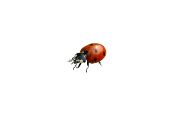